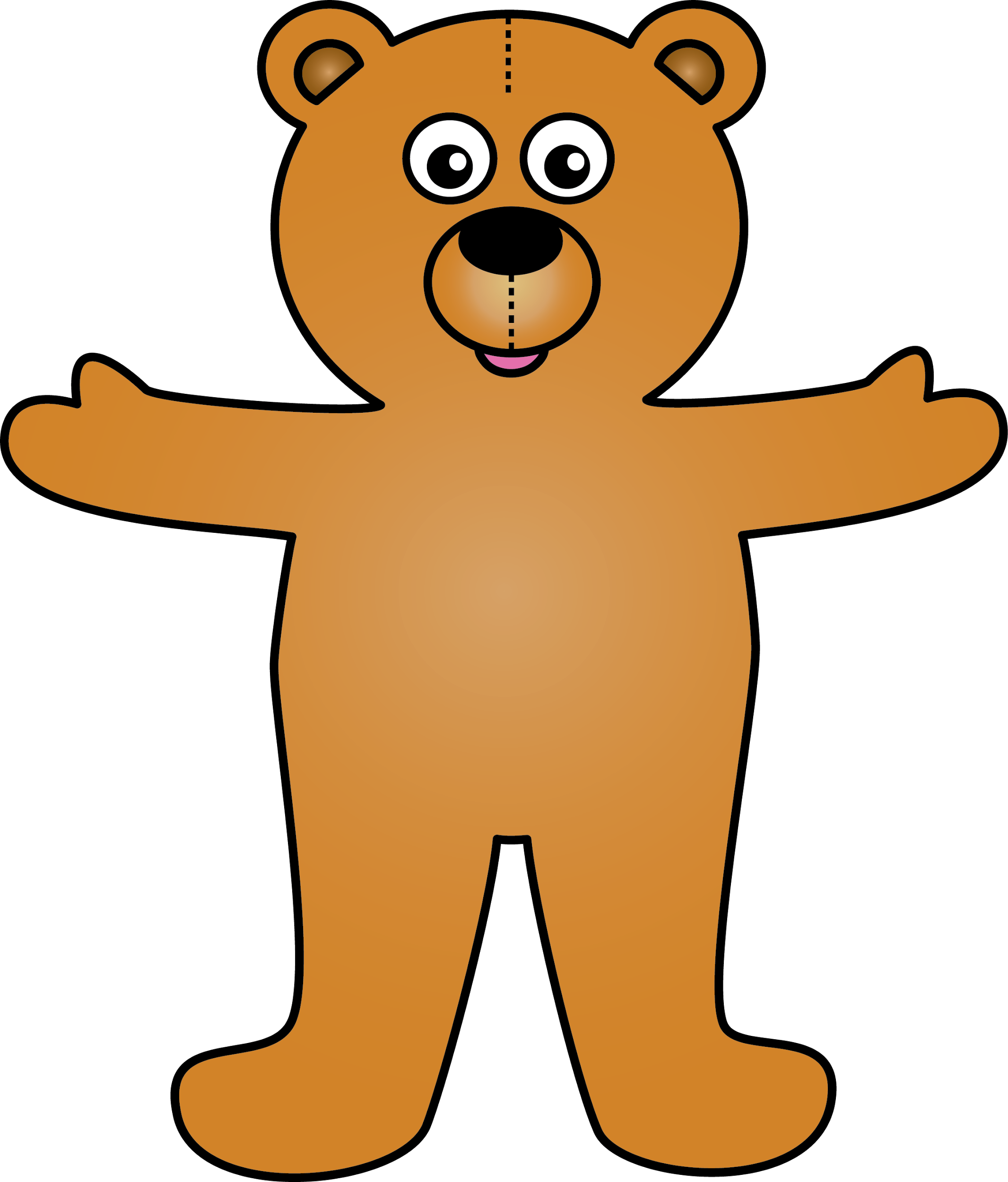 winter
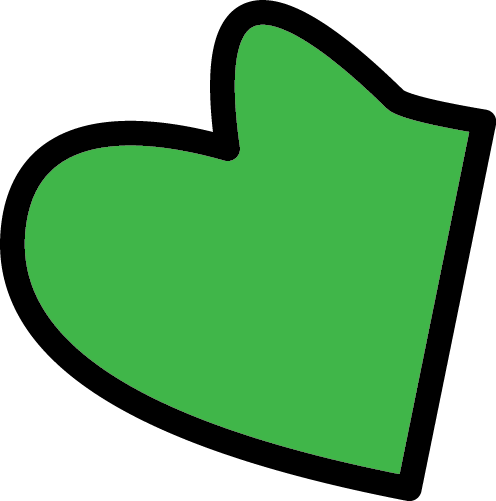 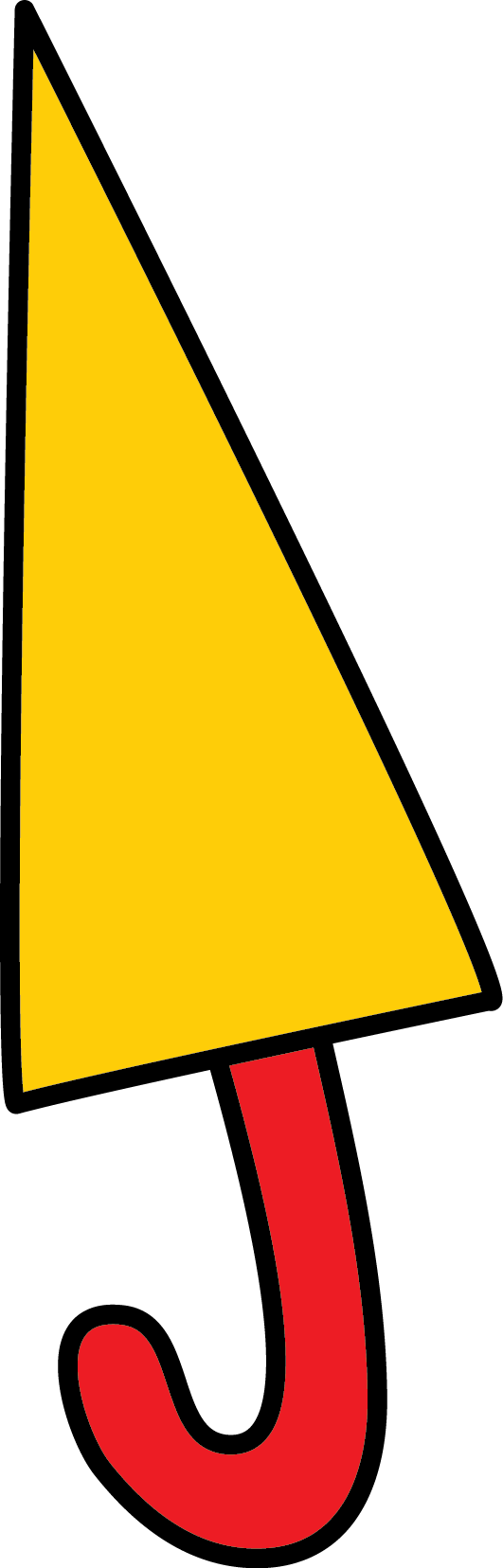 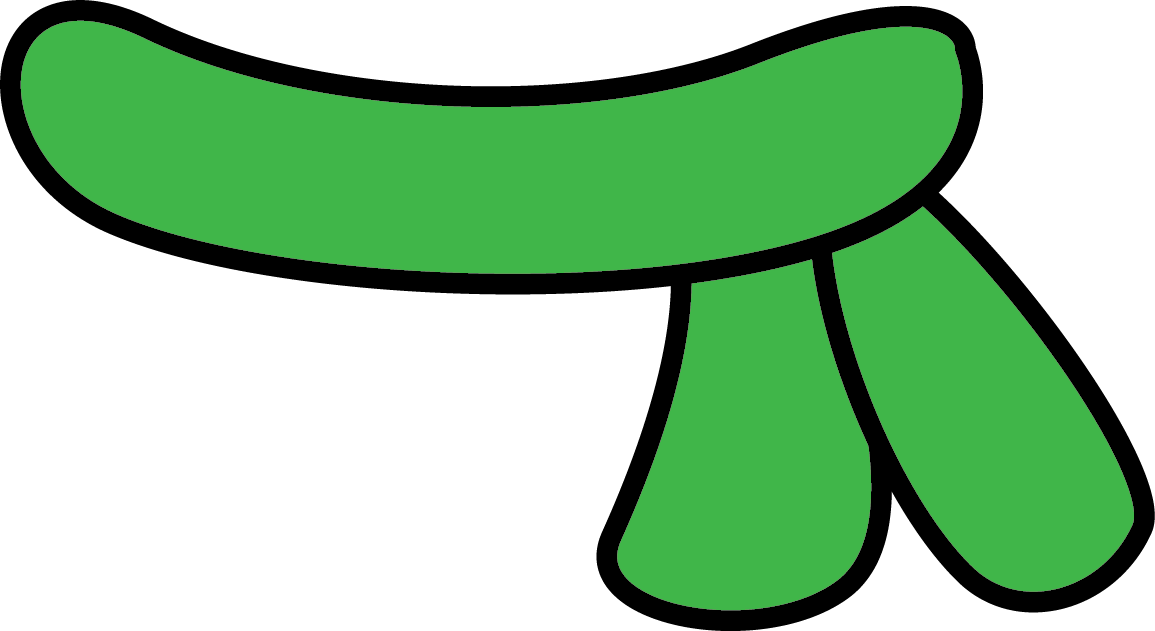 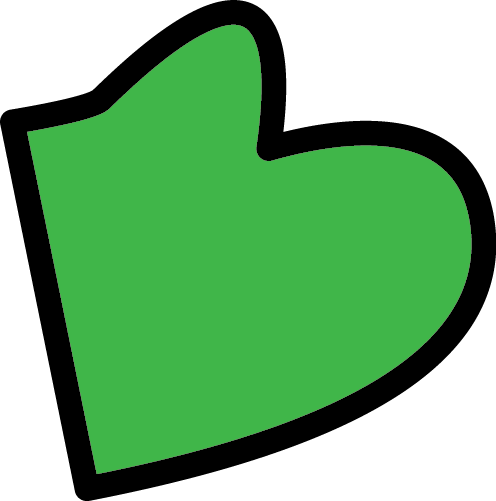 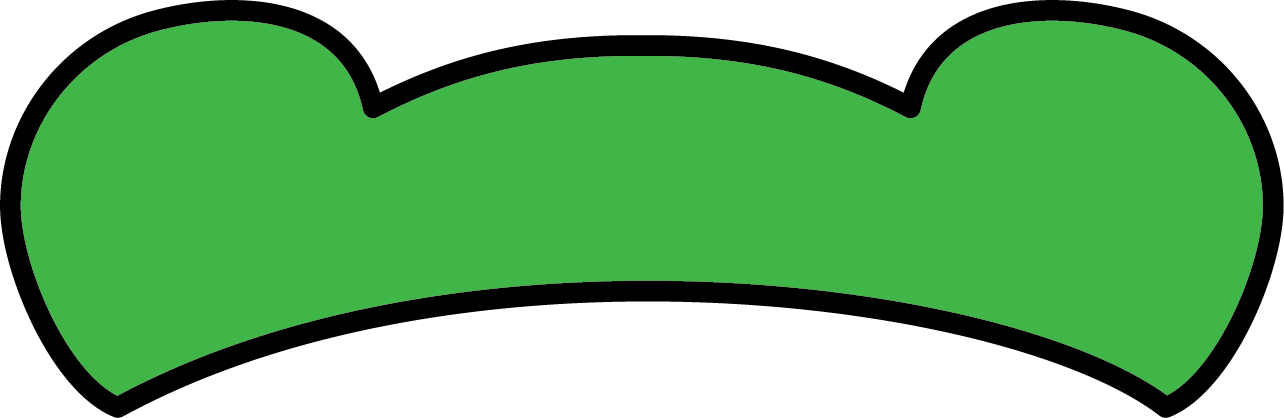 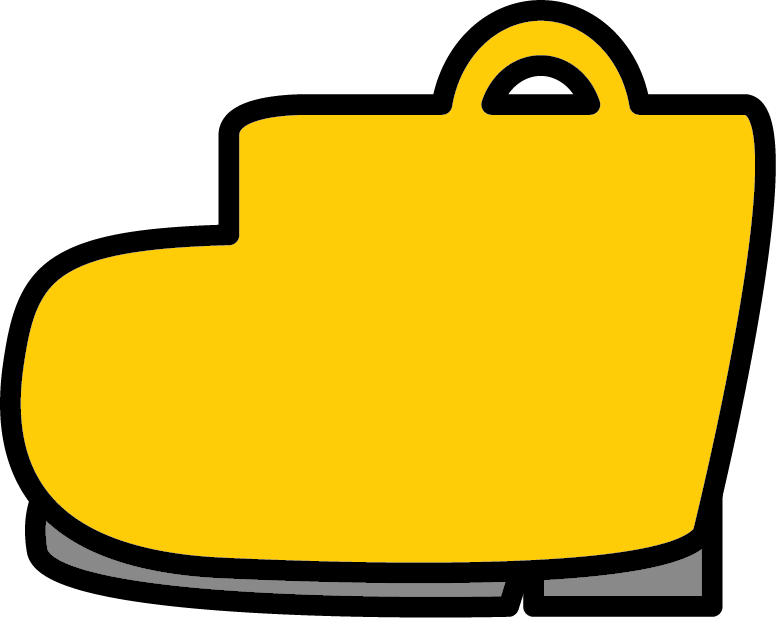 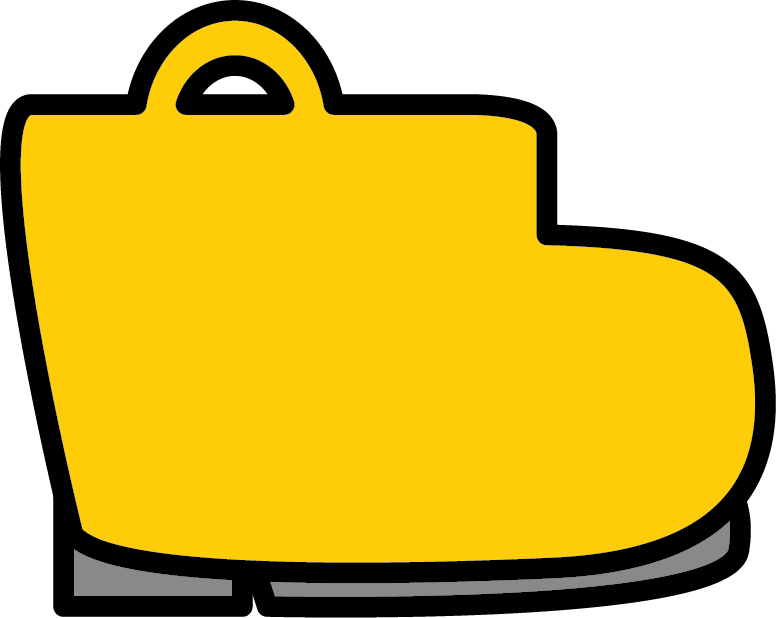 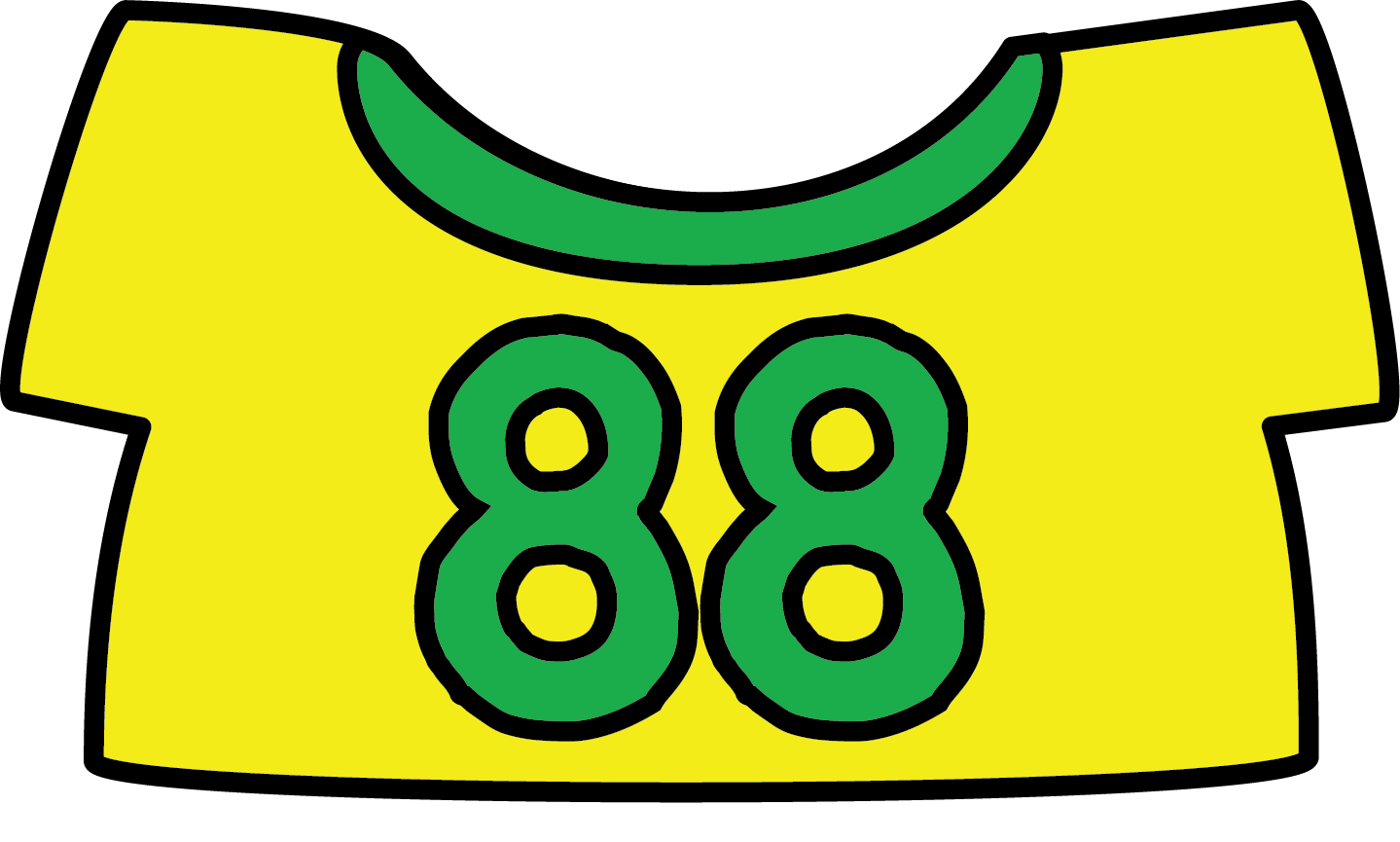 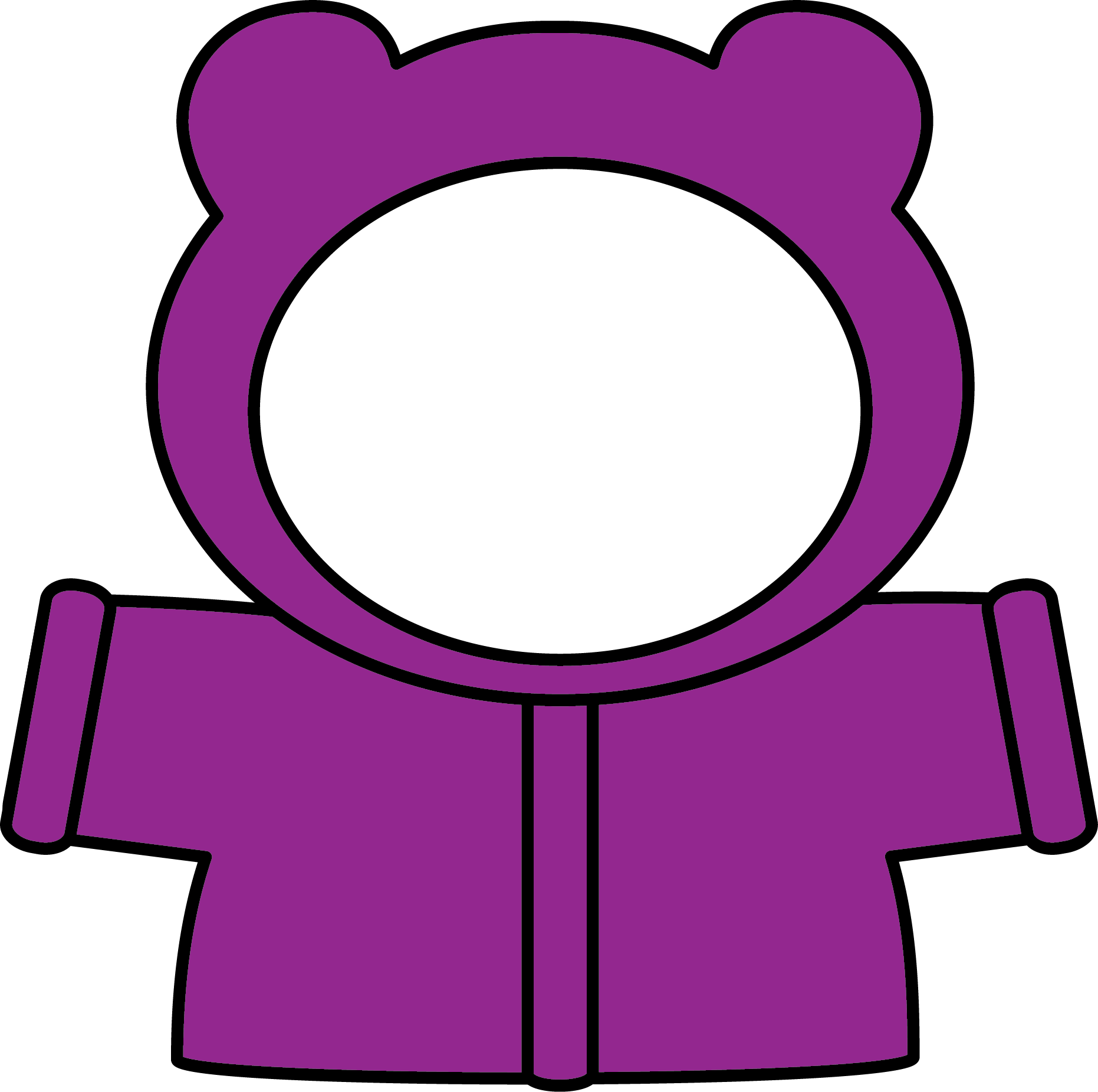 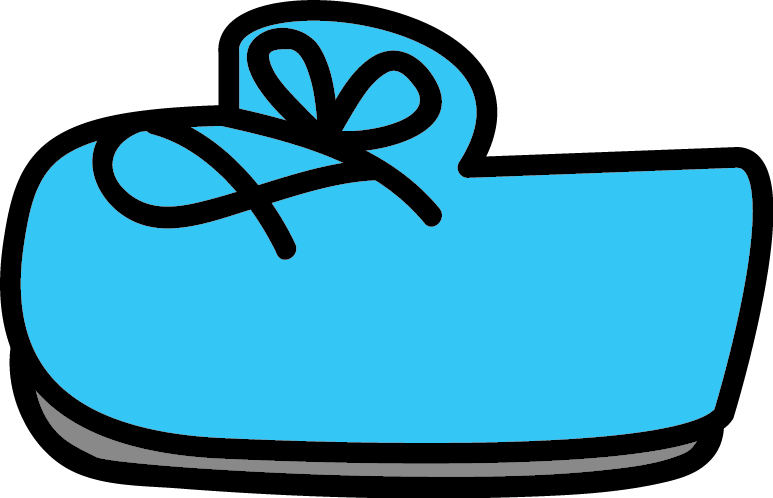 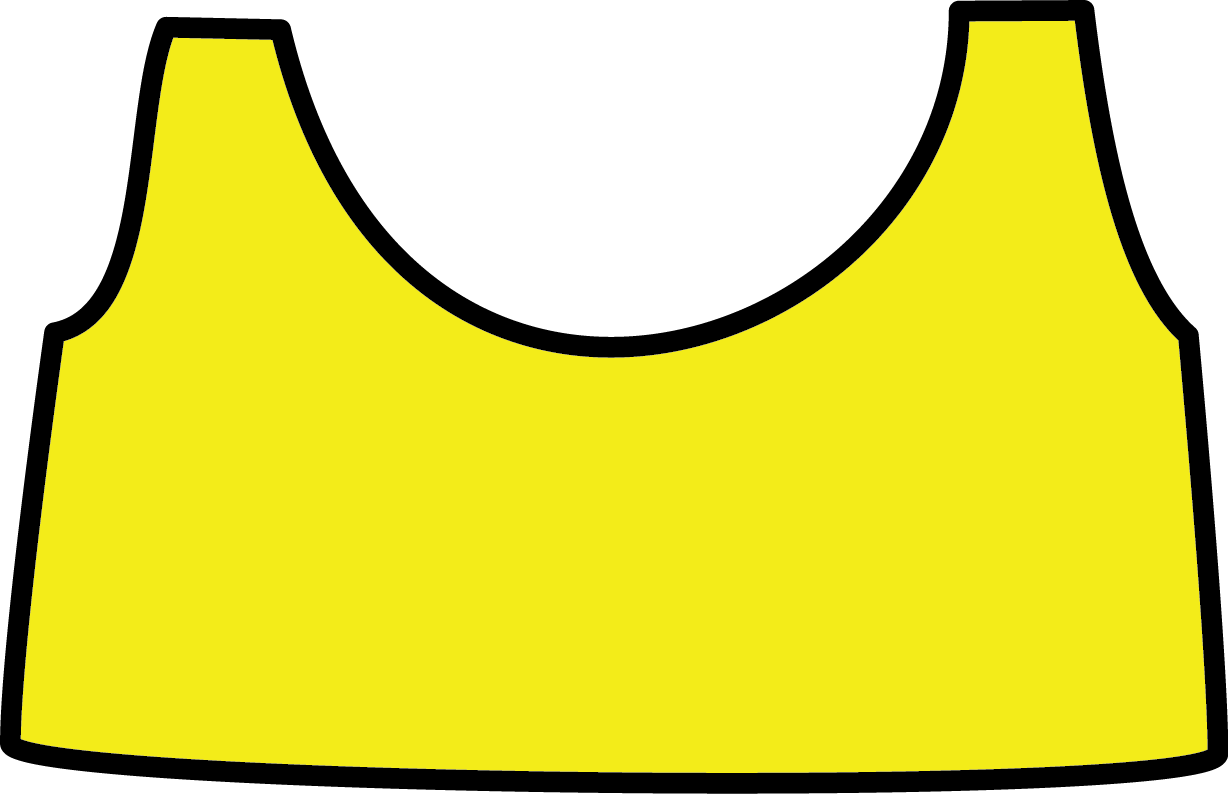 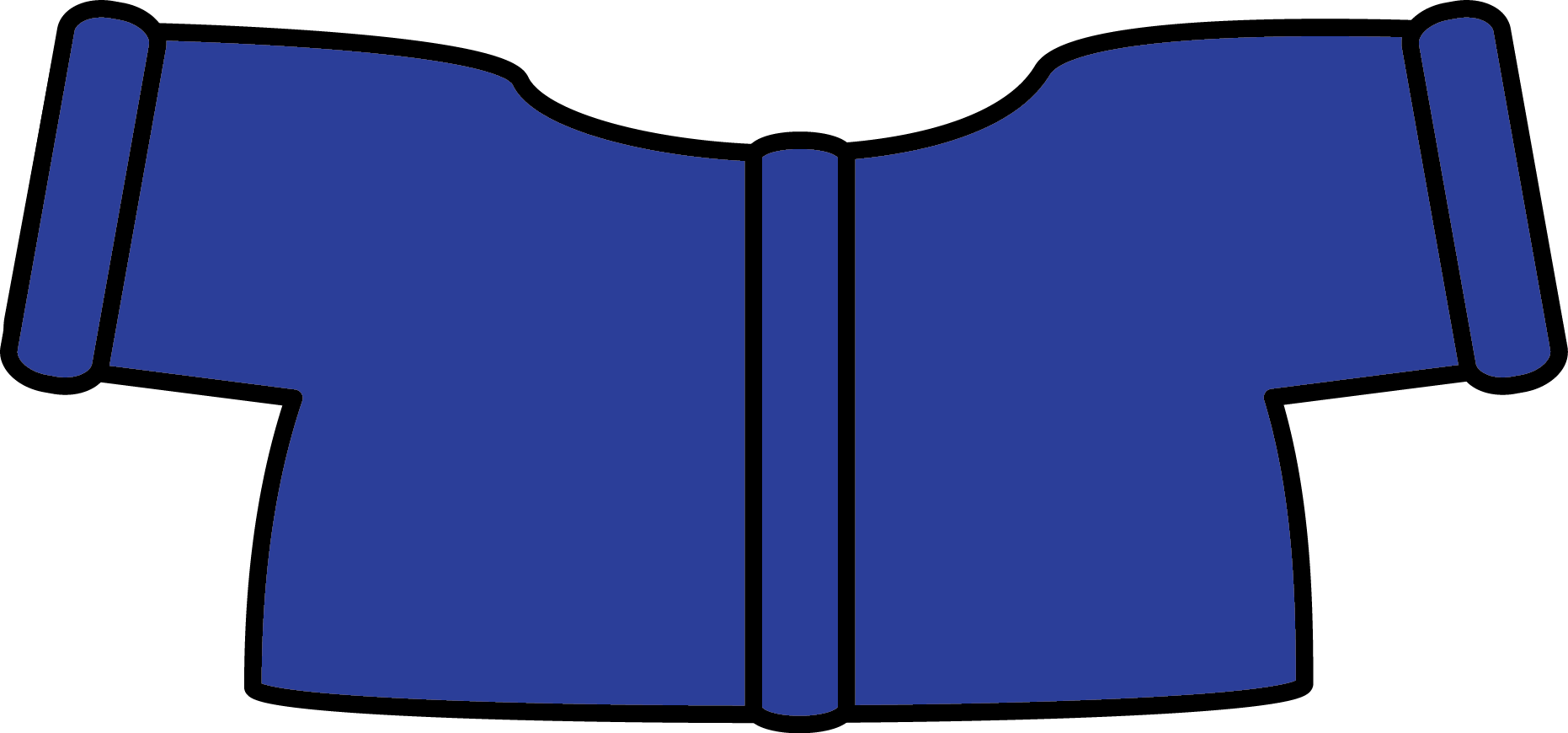 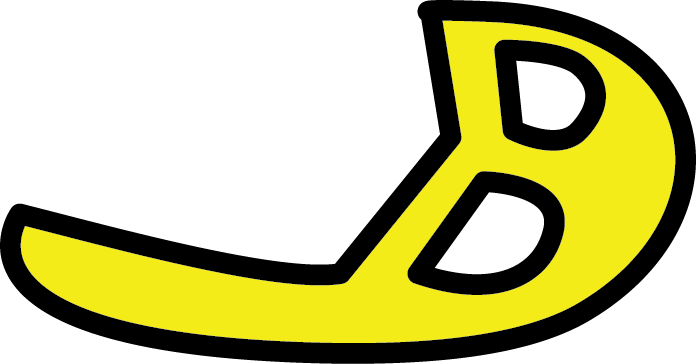 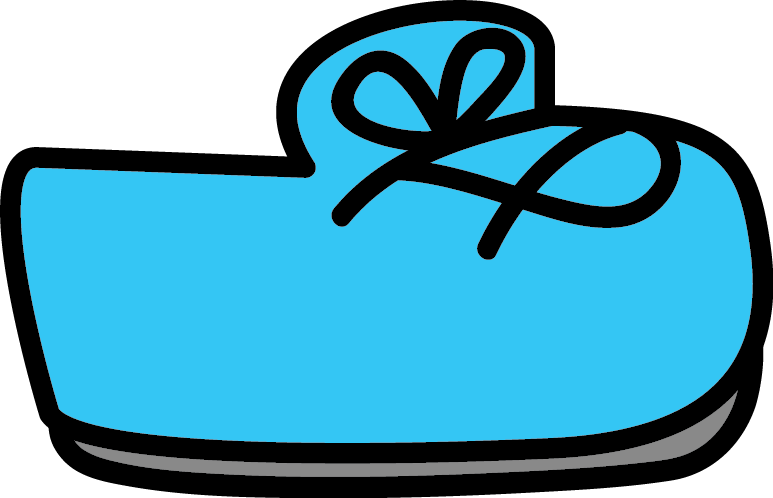 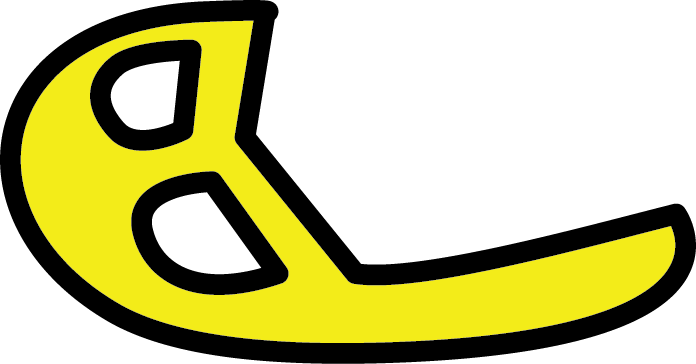 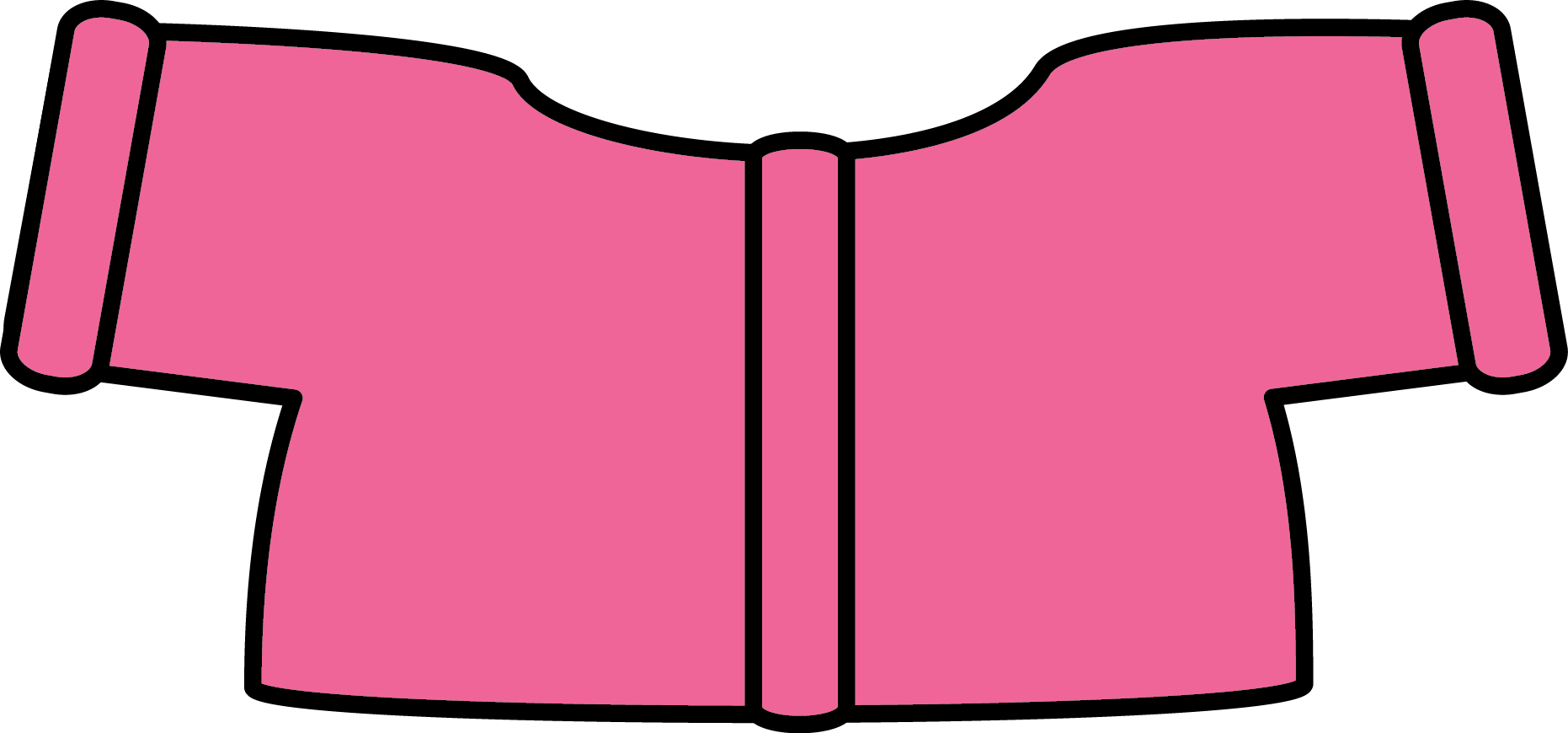 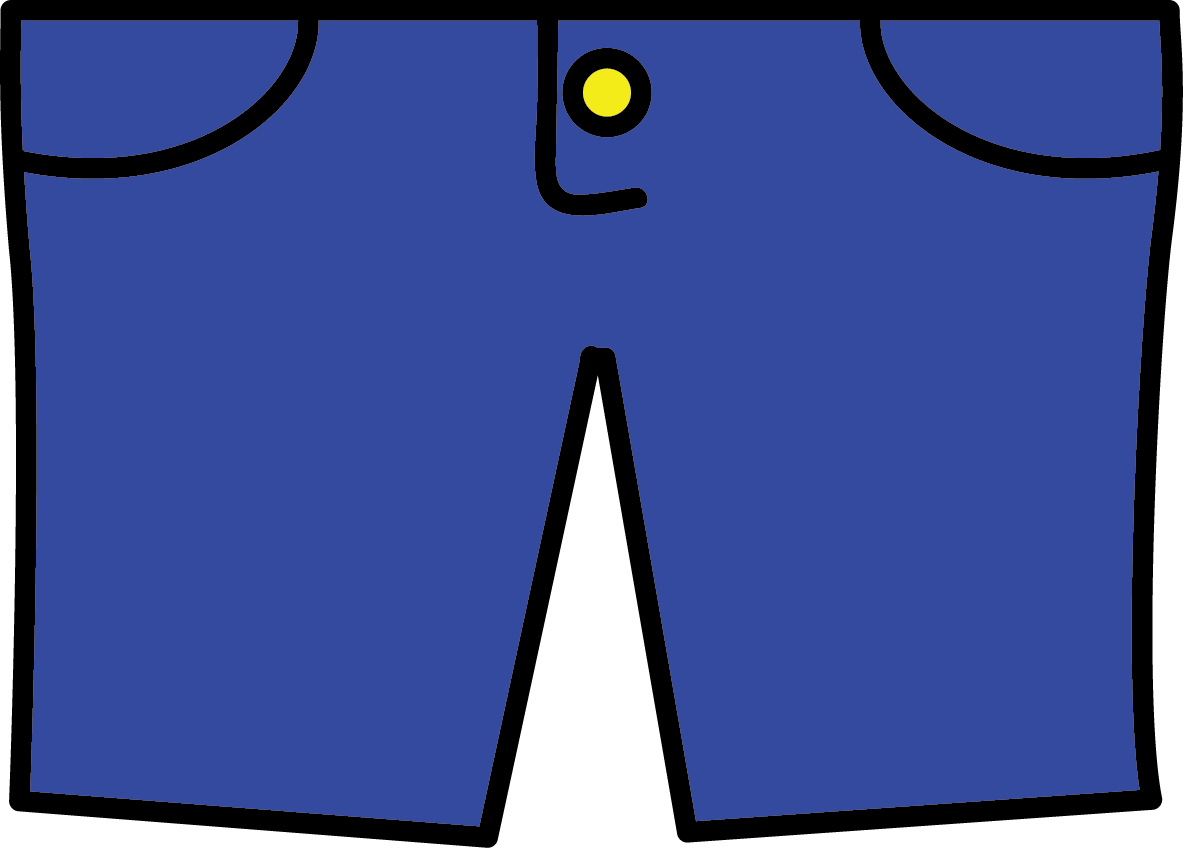 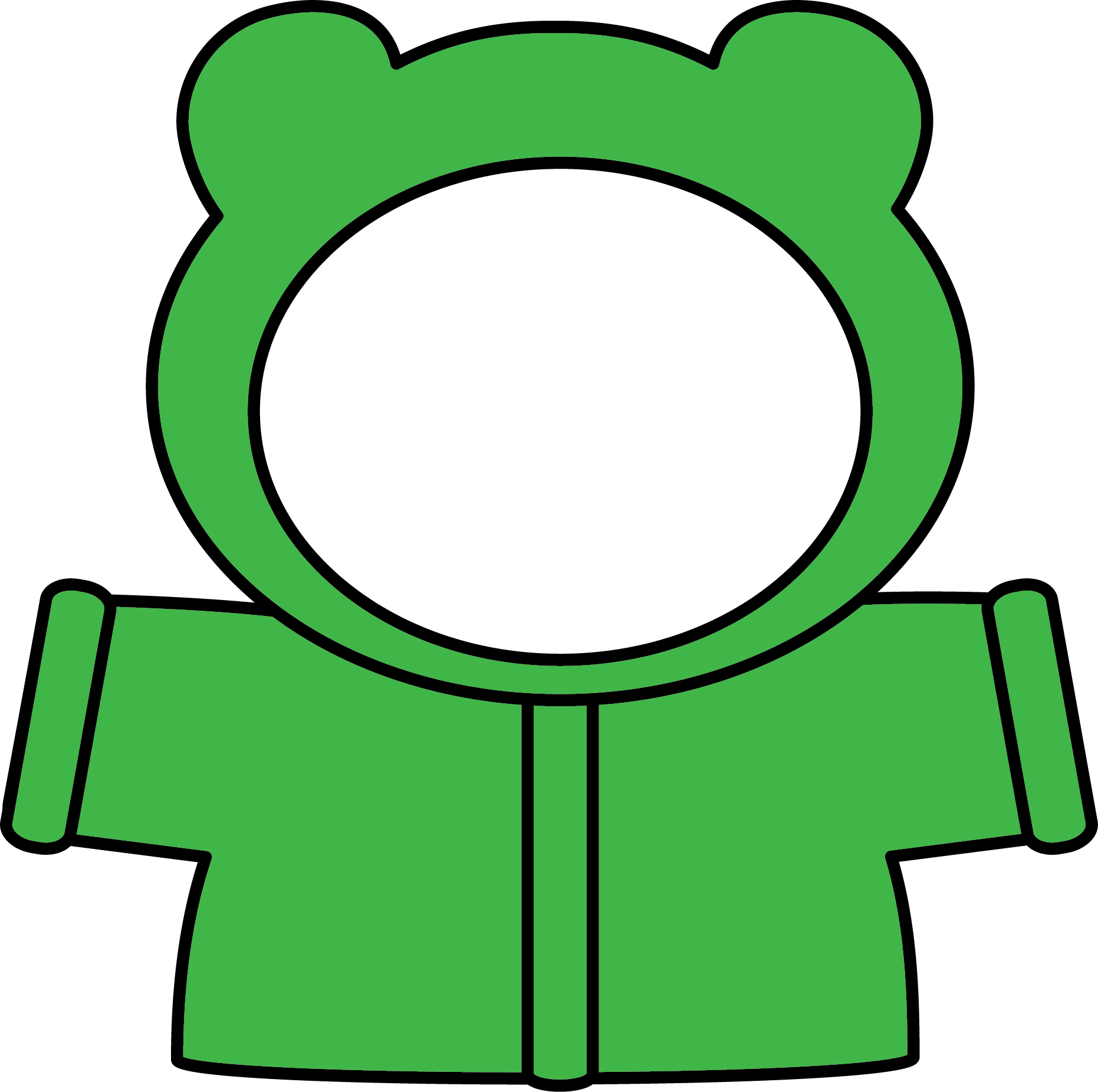 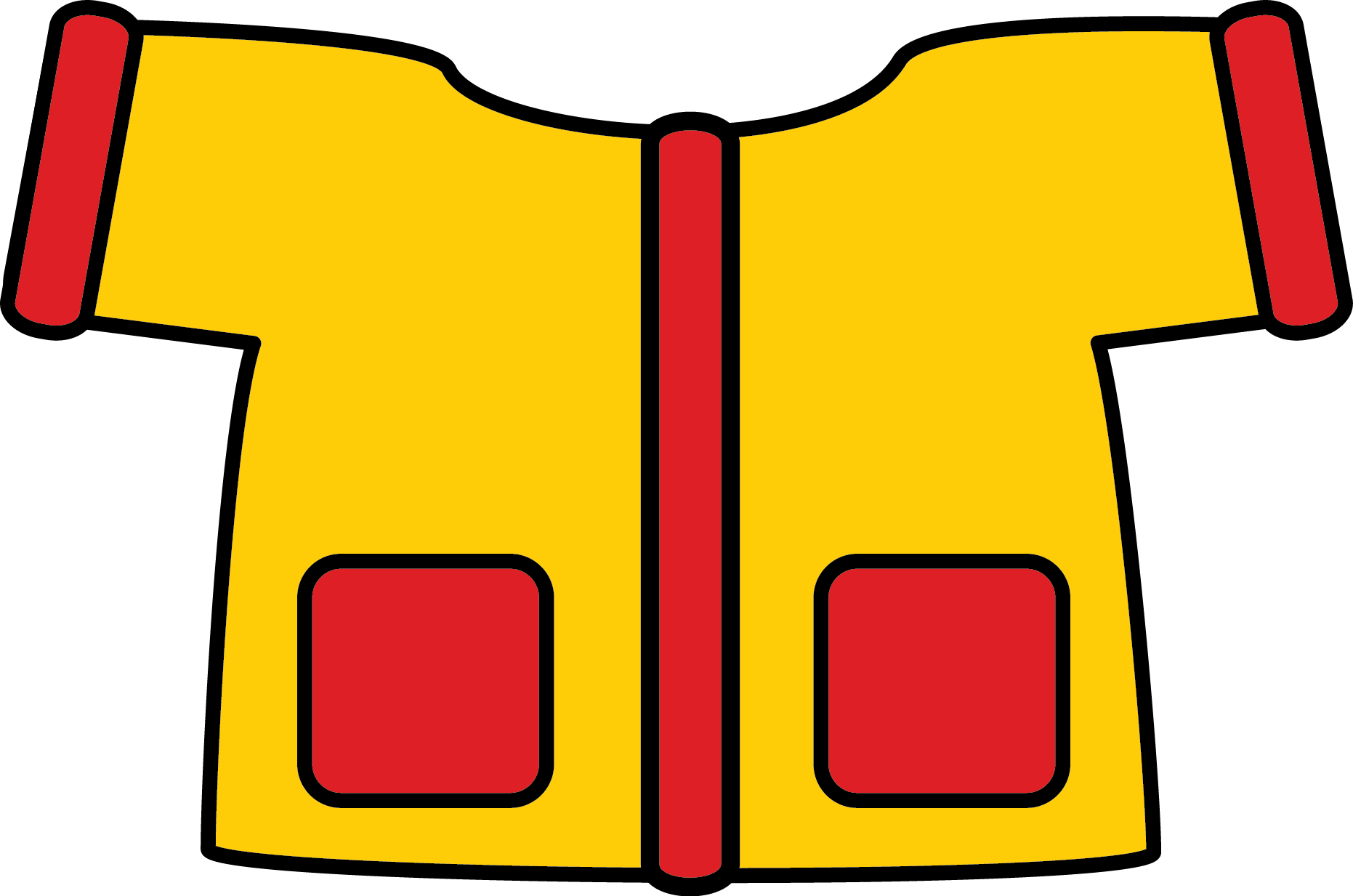 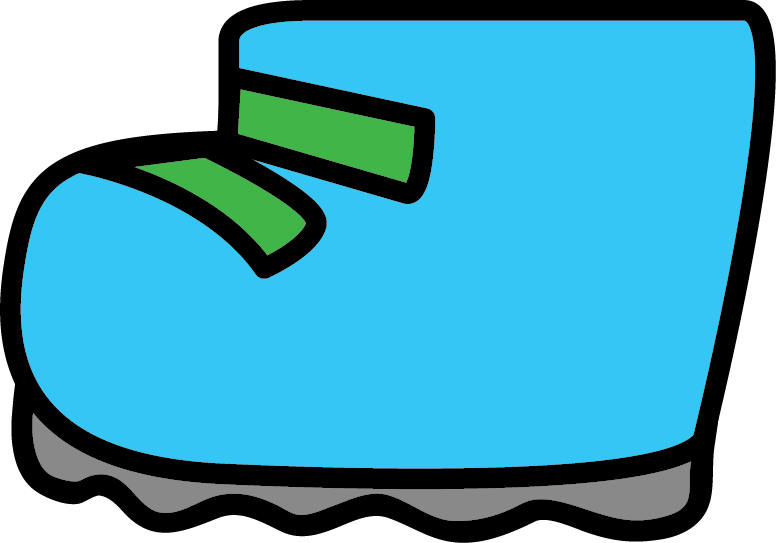 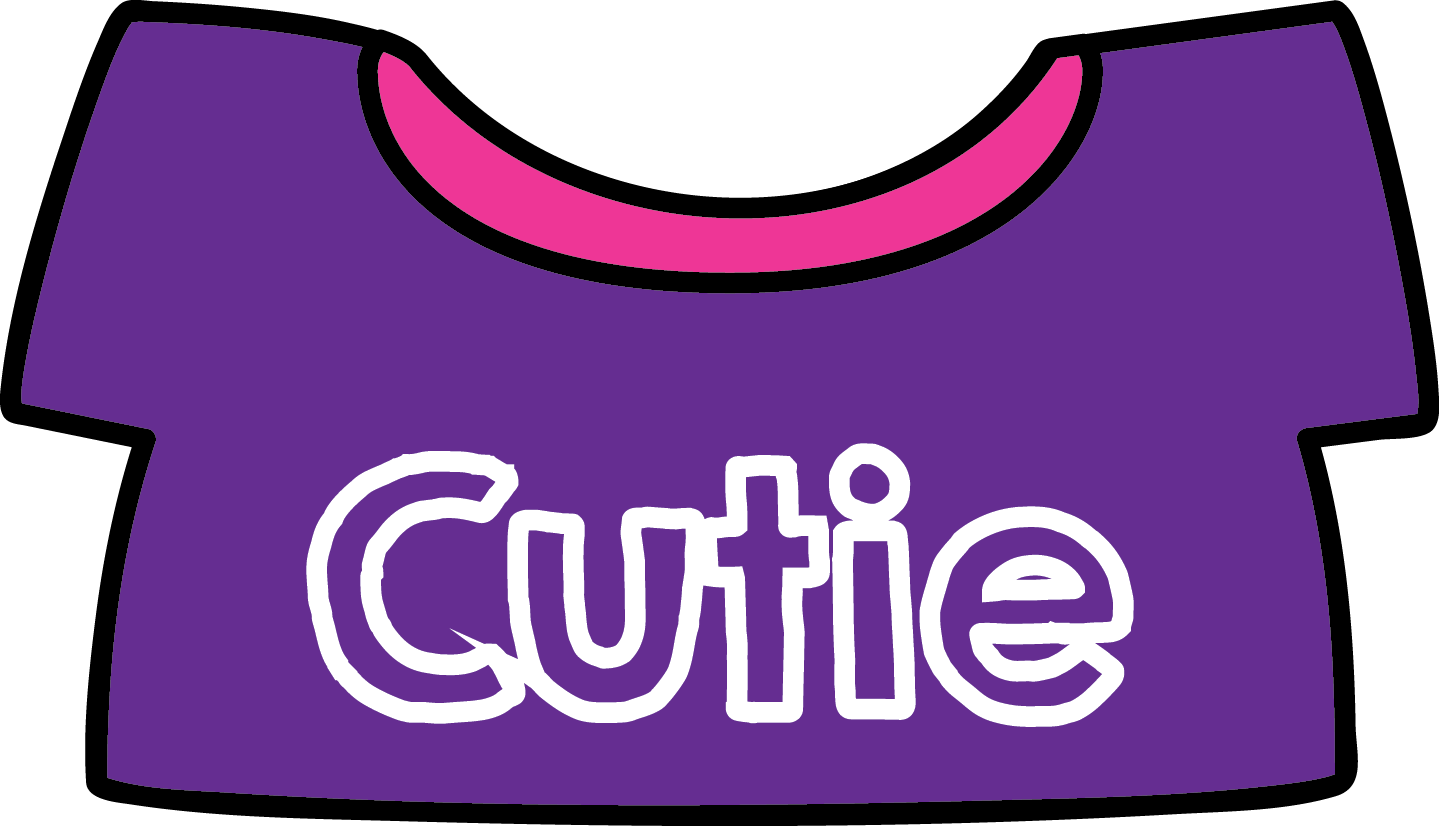 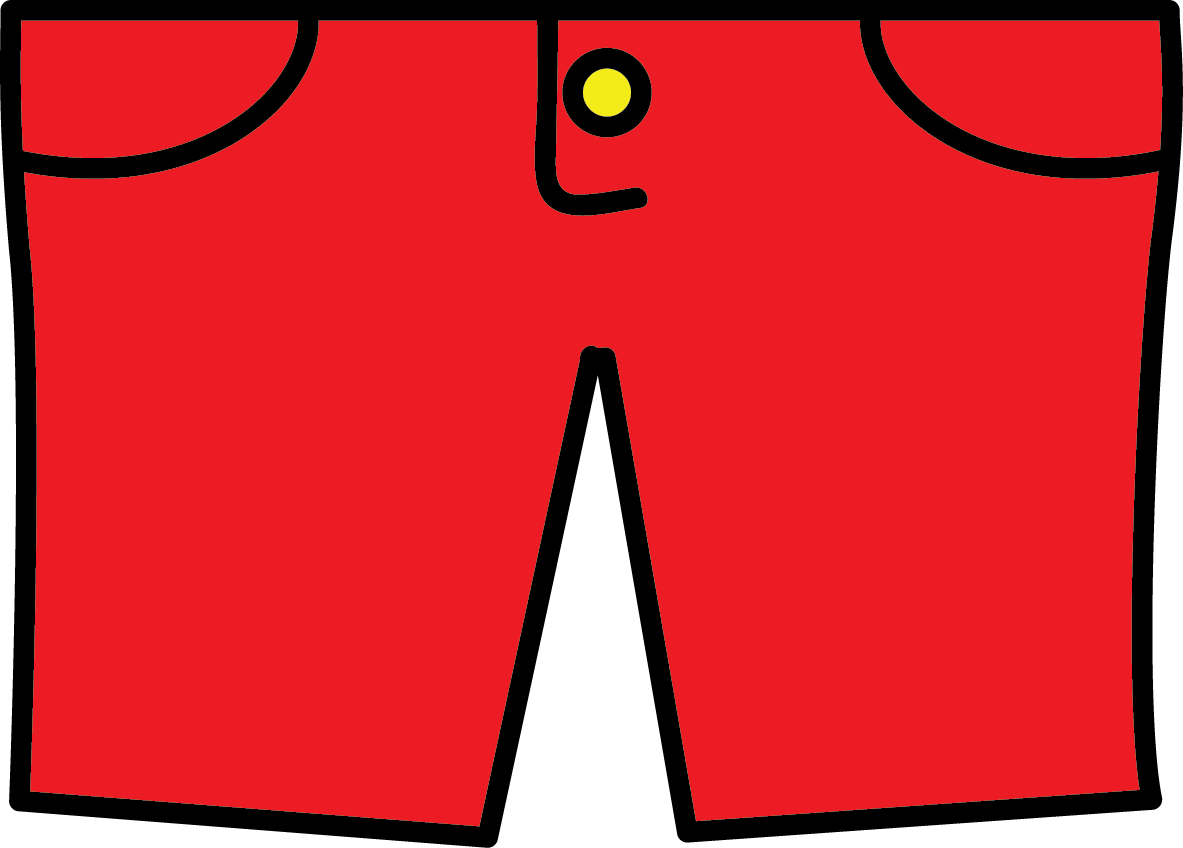 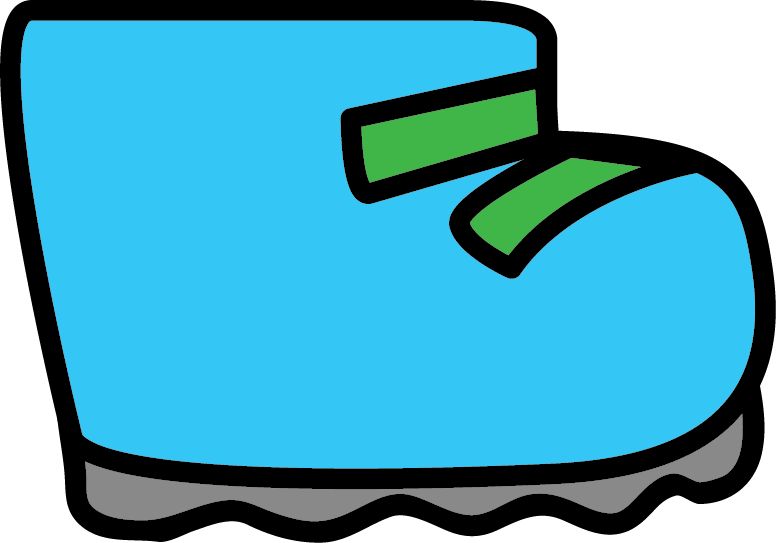 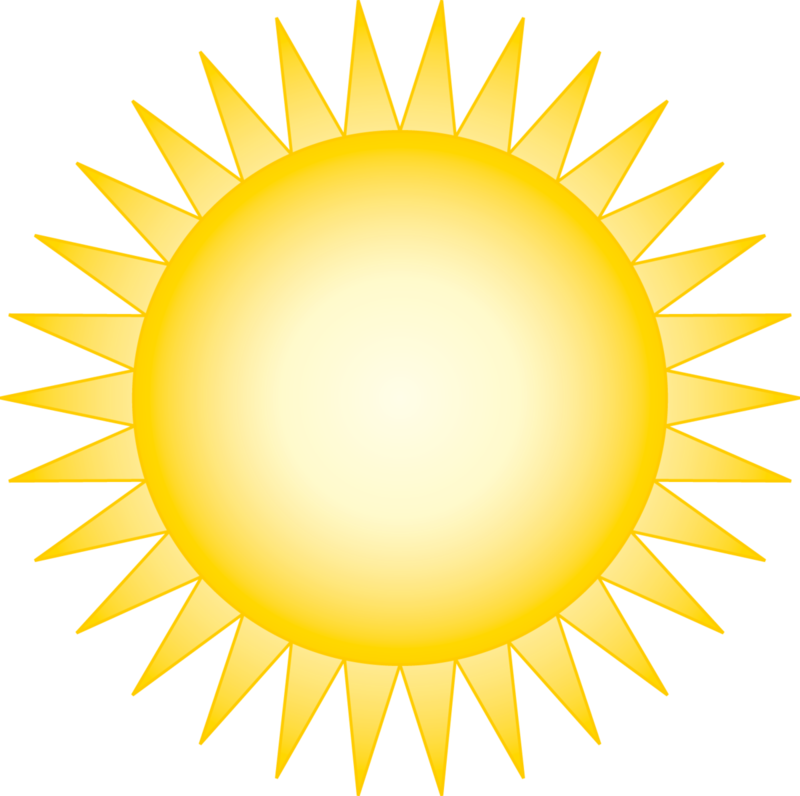 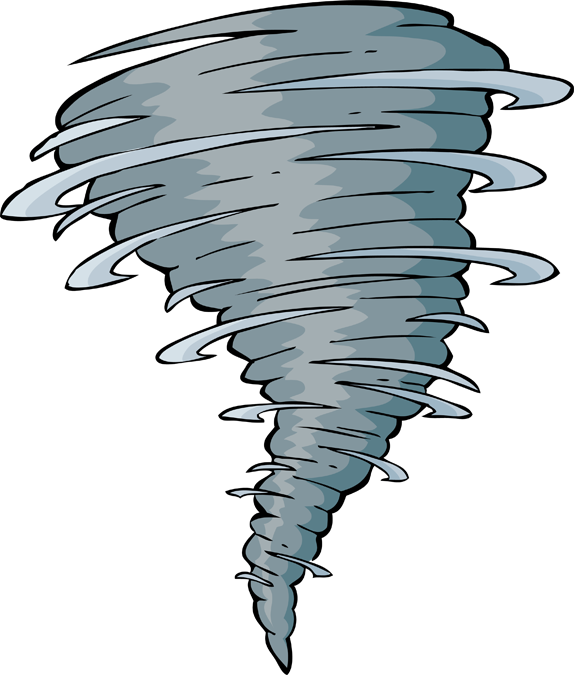 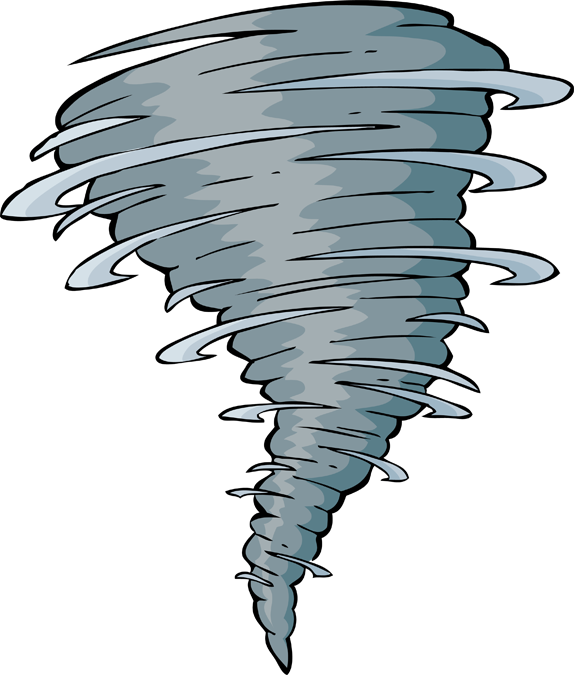 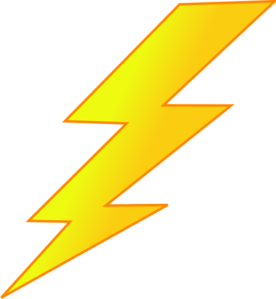 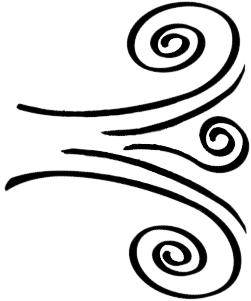 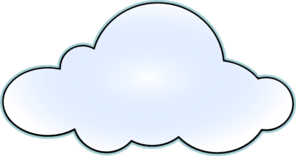 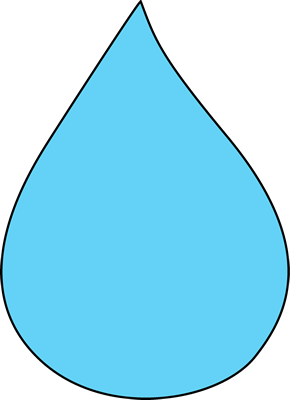 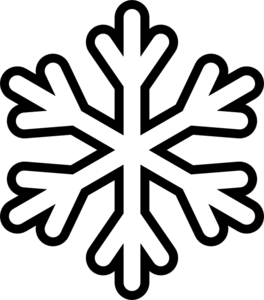 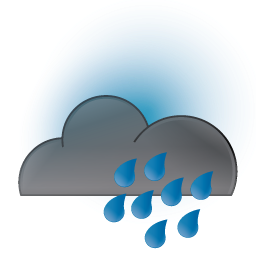 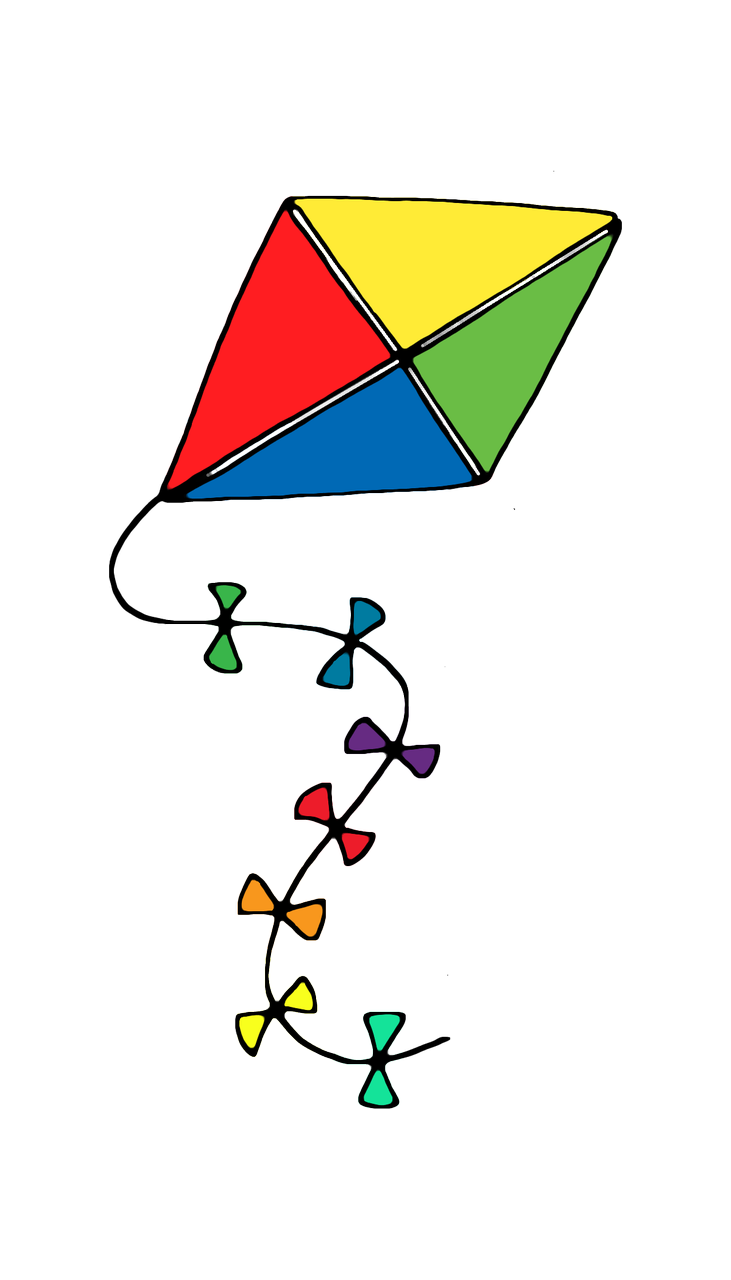 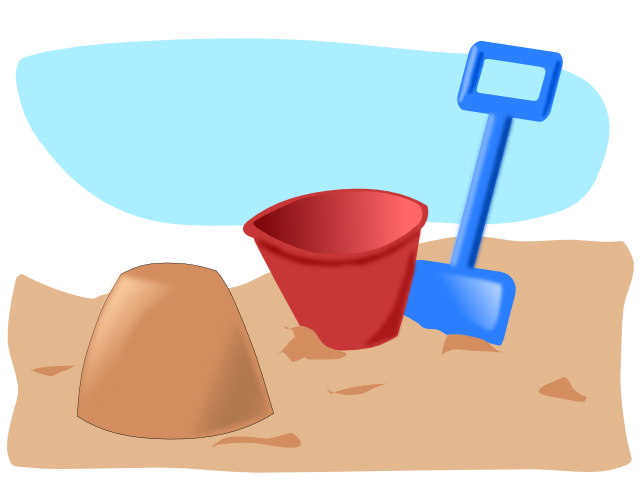 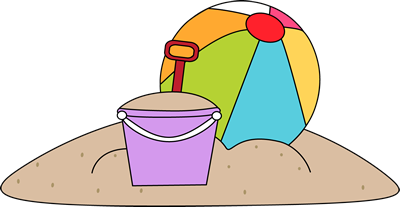 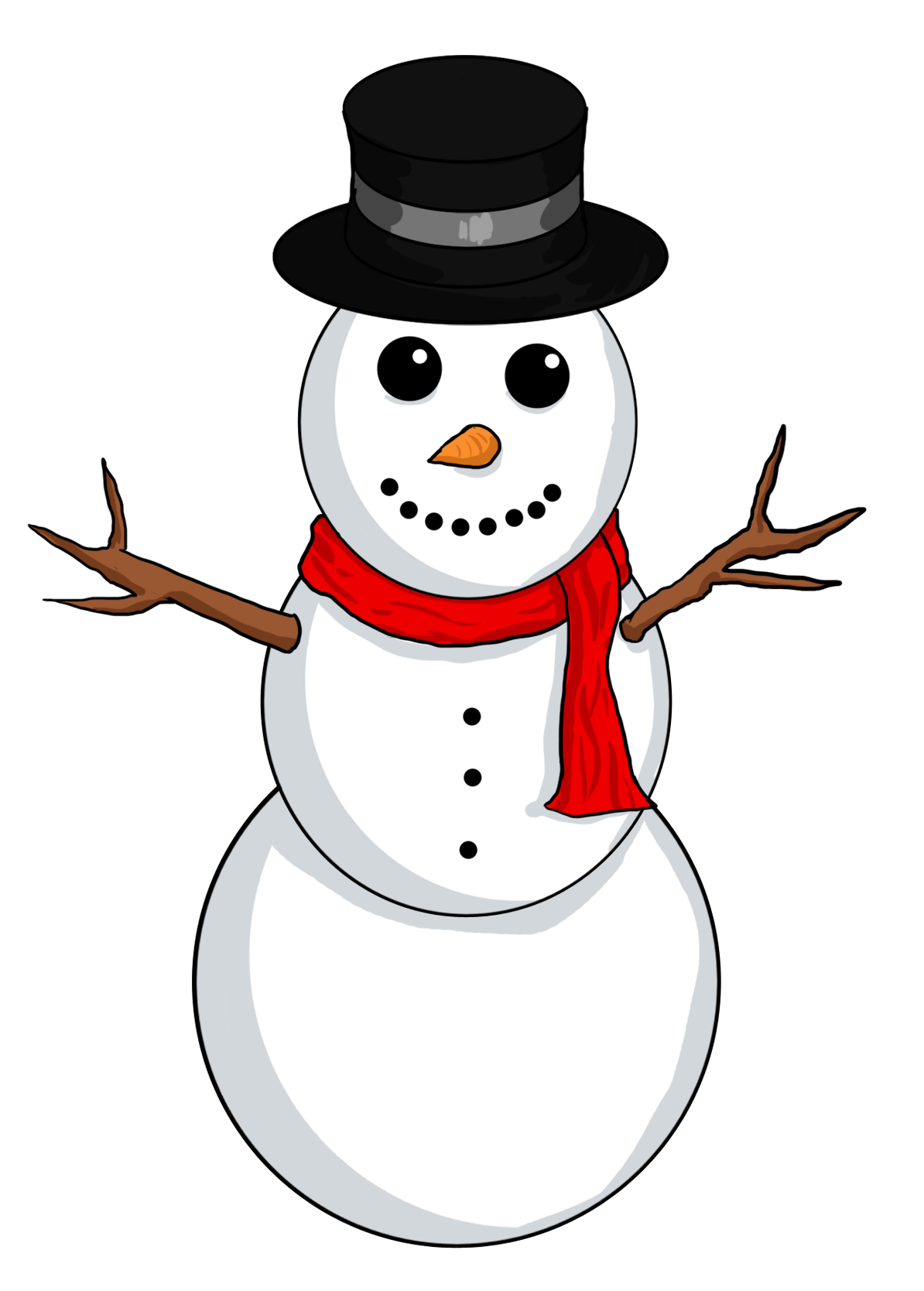 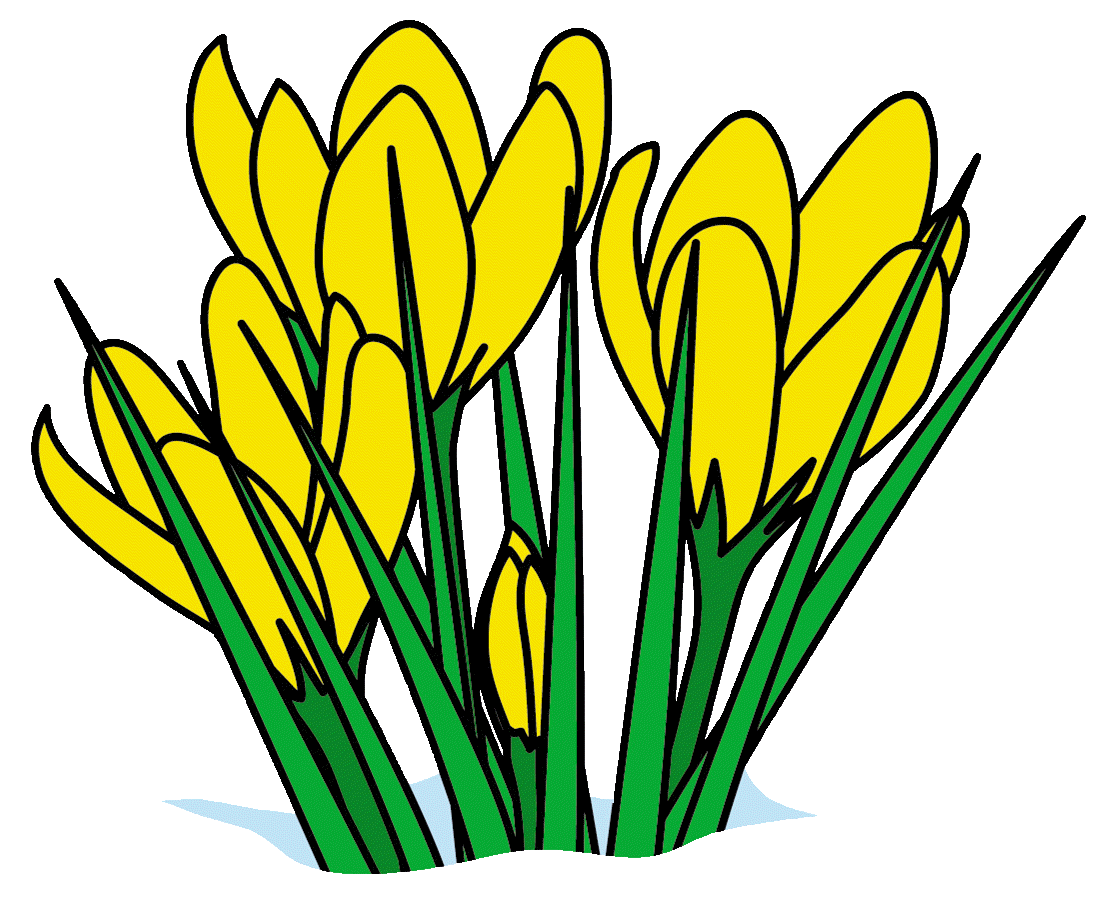 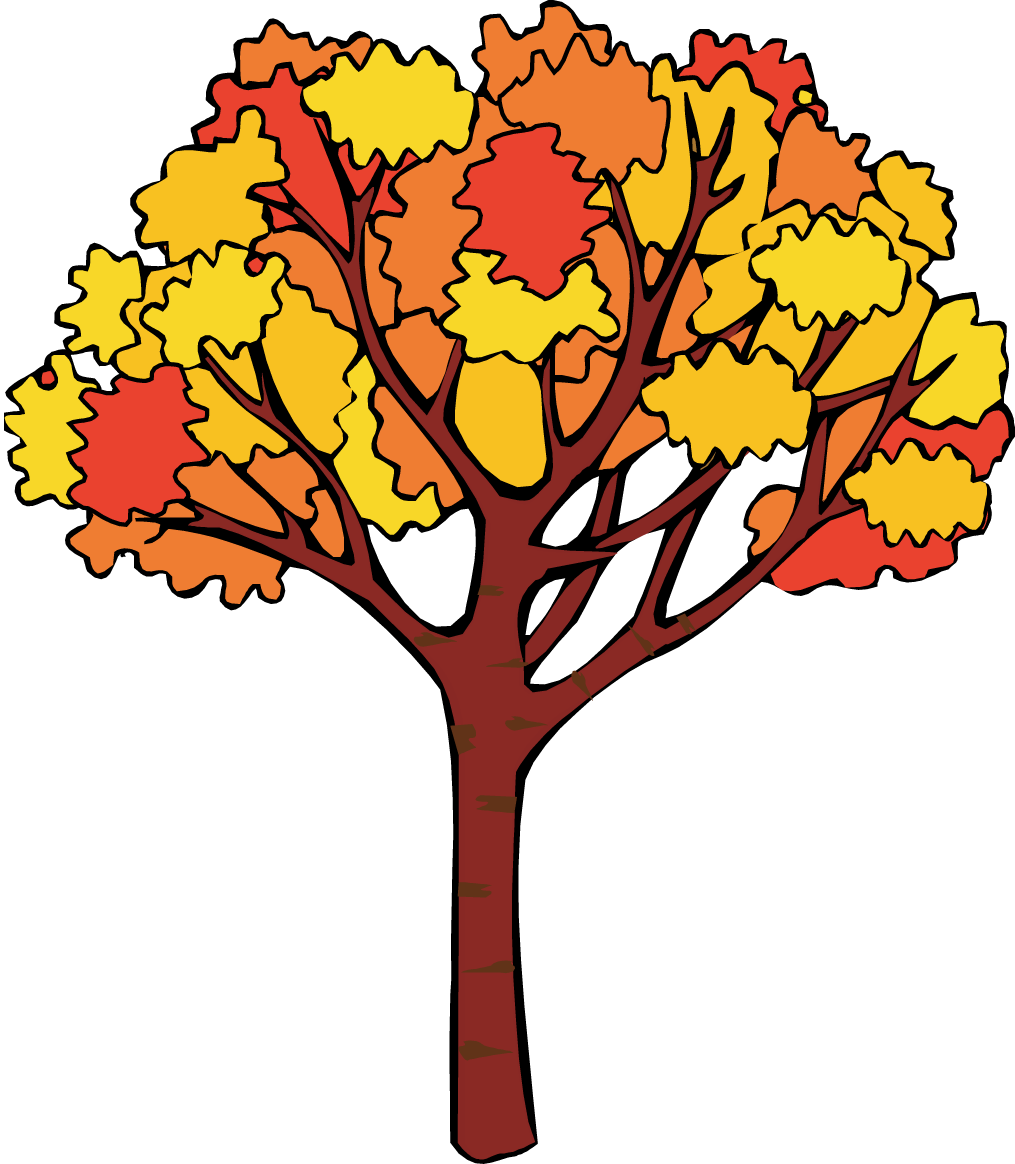 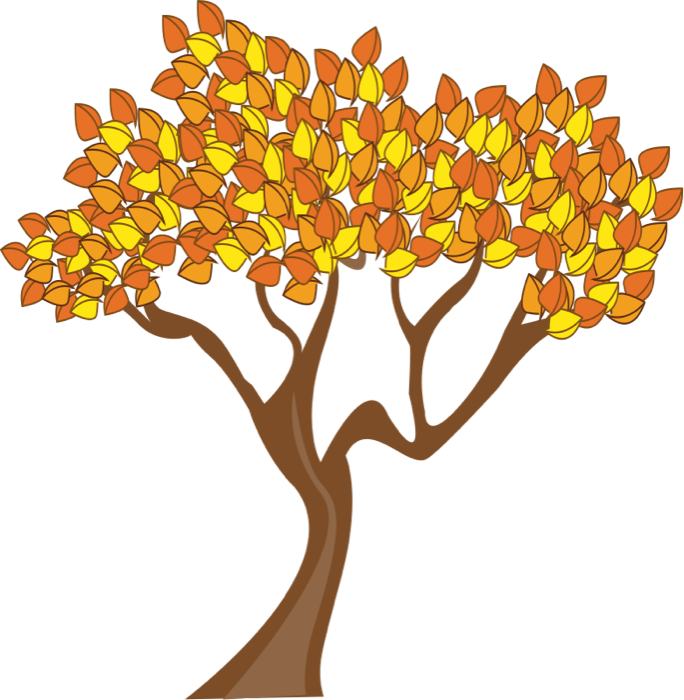 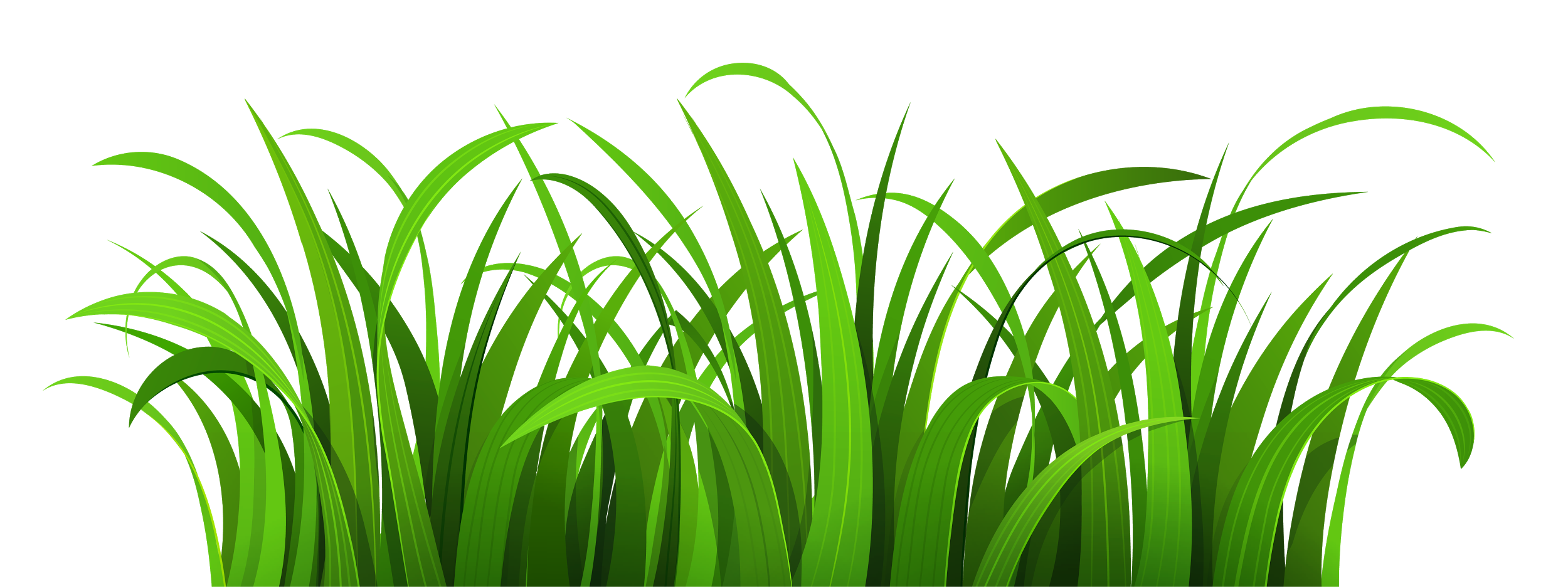